Climate Change is Likely to Amplify Flood Frequency and Intensity in the Kabul Basin
[Speaker Notes: Devastating flood hits Kabul basin every year during the months of July to September due to snow-glacier melt due to high temperature and monsoon rainfalls.]
Flood
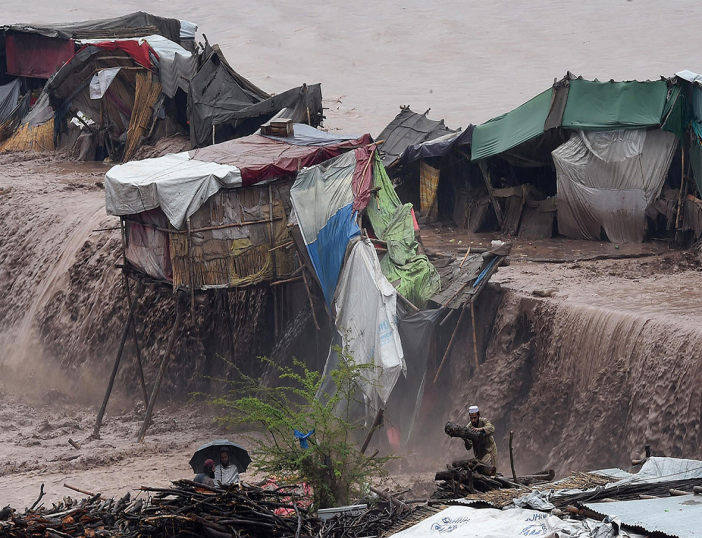 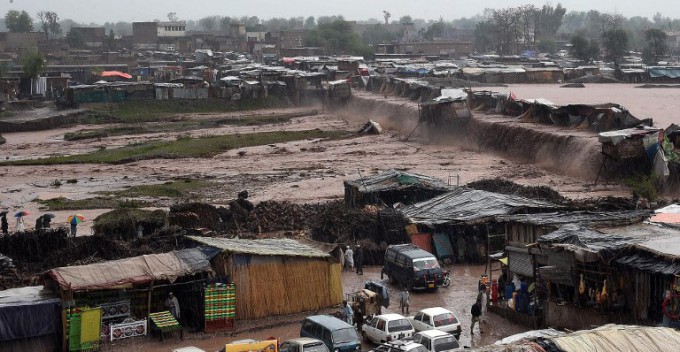 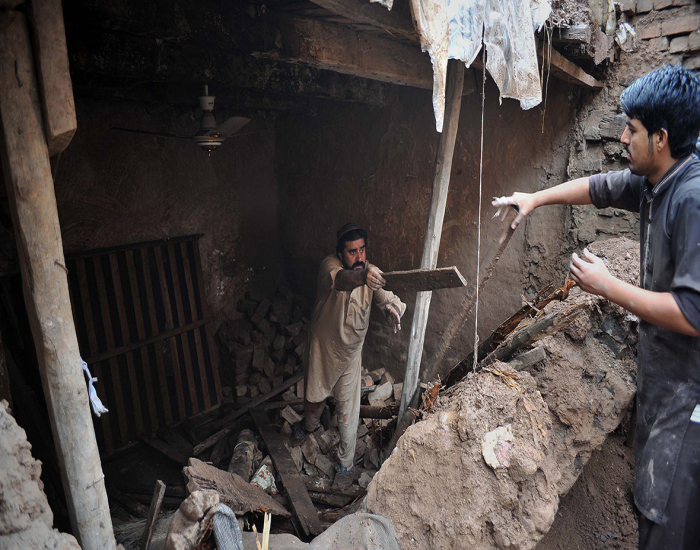 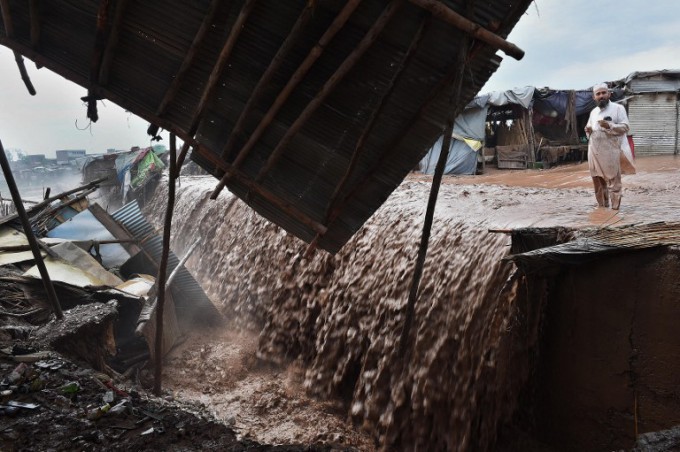 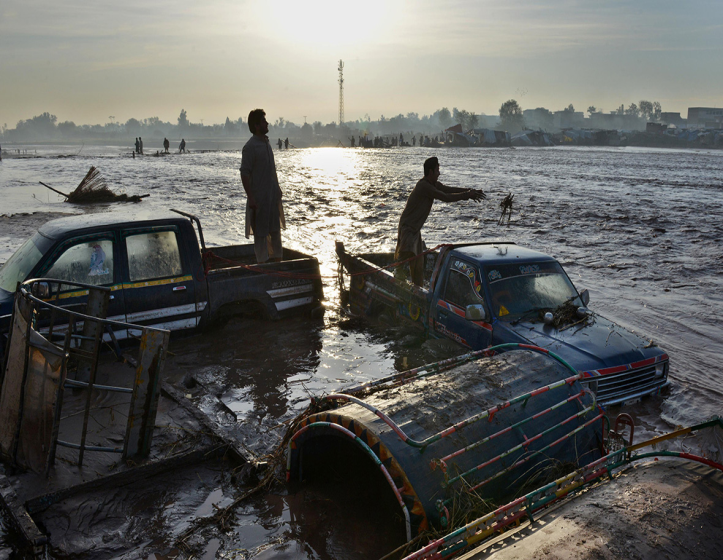 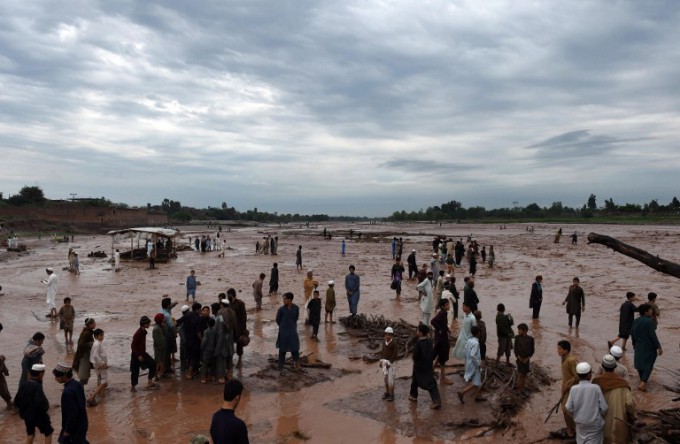 (http://www.ibtimes.co.uk/pakistan-severe-flash-flooding-hits-peshawar-leaving-least-53-people-dead-1552996)
2
[Speaker Notes: Few glimpse of recent most flood in the basin.]
Flood Losses (1950-2015)
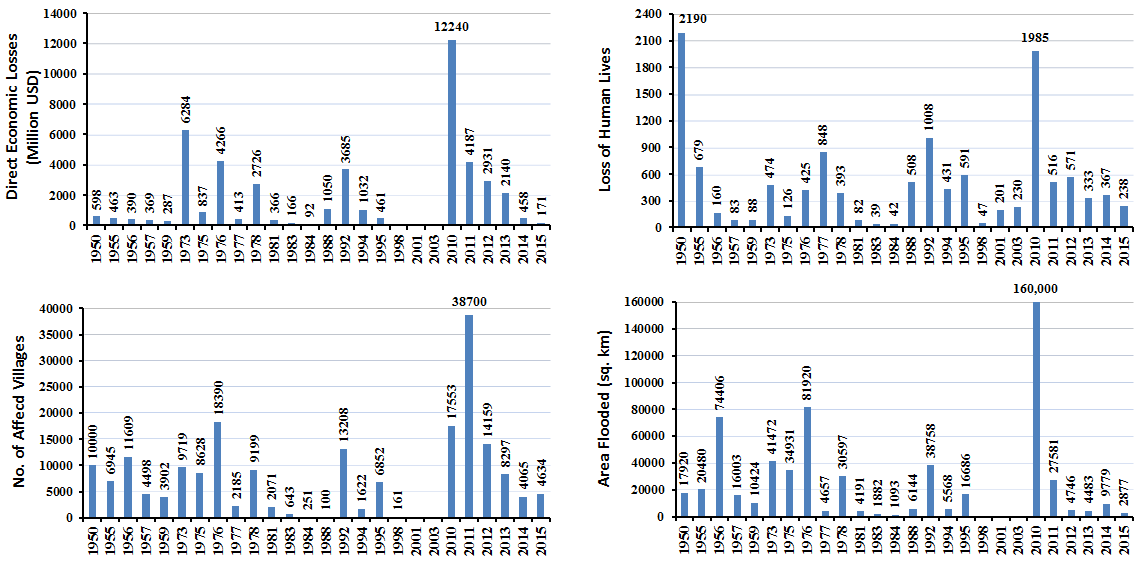 3
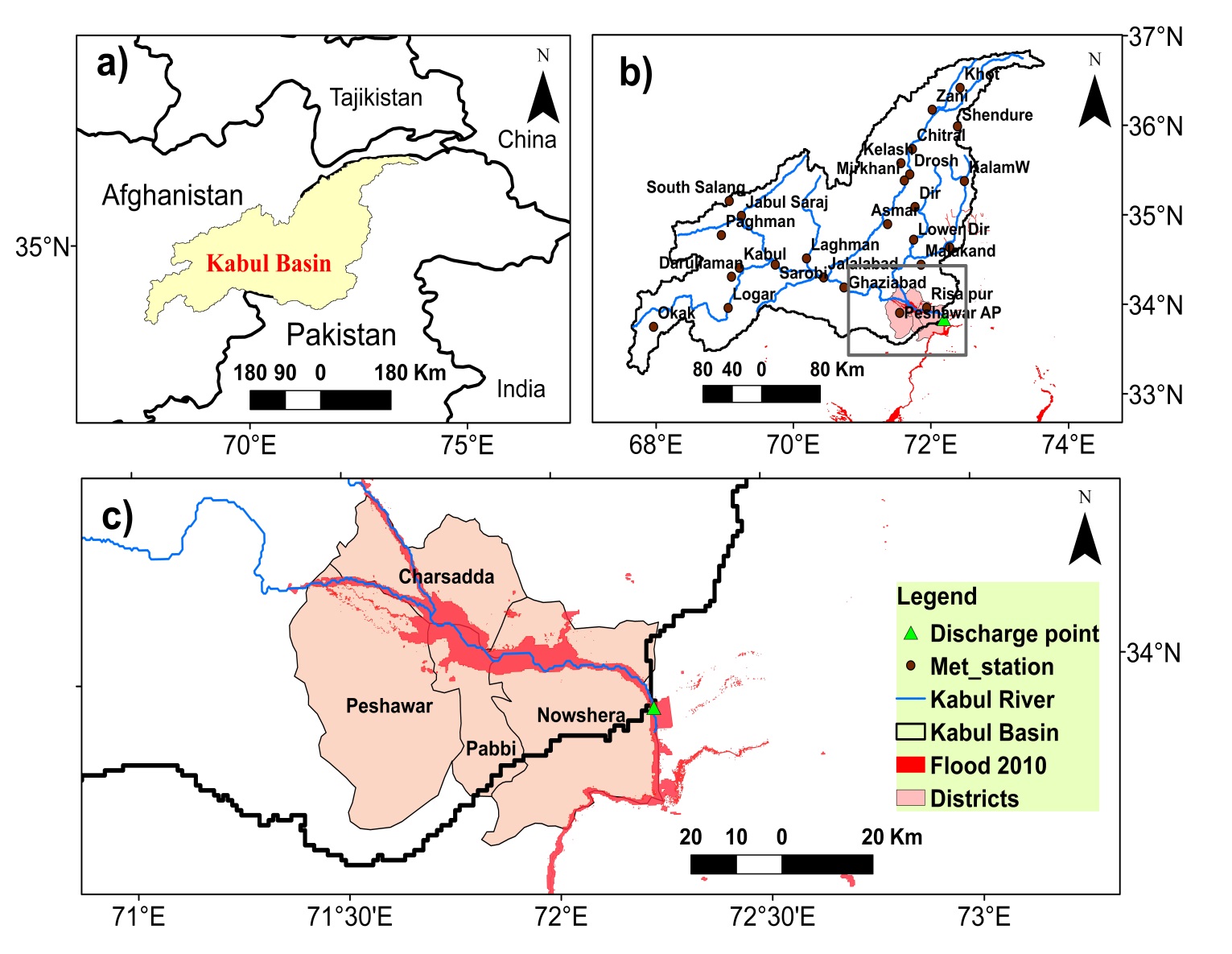 4
[Speaker Notes: Study area figure (a) shows the complete basin along with the neighbouring countries. Figure (b) shows the complete Kabul basin and all the met stations from where we get the required met data to run the model effectively. Where as figure (c) shows the downstream of Kabul basin. It shows the flood affected districts Peshawar, Charsadda and Nowshera. The red line is the swelling of Kabul river during flood season and it shows how much damage it causes to our agricultural system and population. The Green triangle is the gauge station from where we get the discharge data and calibrate our model. Its the junction of both Kabul river and mighty Indus river.]
Flood damages @lower Kabul basin
5
Hydrological Modelling
Simulate water movement through a catchment from the point it falls as rain until it enters the stream, river.
Precipitation is key driver of hydrology.
Hydrologic predications, flood forecasting, and estimates of climate change impacts on river flows.
6
[Speaker Notes: Hydrologic models are simplified, conceptual representations of a part of the hydrologic cycles. They are primarily used for hydrologic prediction and for understanding hydrologic processes.
There are two main types of hydrologic models 
1-	Stochastic Models. These models are  based on data and using mathematical and statistical concepts to link a certain input (for instance rainfall) to the model output (for instance runoff). Commonly used techniques are regression, transfer function etc. These models are known as stochastic hydrology models.
2-	Process-Based Models. These models try to represent the physical processes observed in the real world. Typically, such models contain representations of surface runoff, subsurface flow and channel flow but they can be far more complicated. These models are known as deterministic hydrology models.]
Monsoon Precipitation Pattern
7
[Speaker Notes: It shows the monsoon precipitation trend in Kabul basin. More or less there are 5 different pattern of monsoon in the area.]
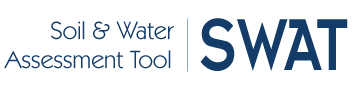 8
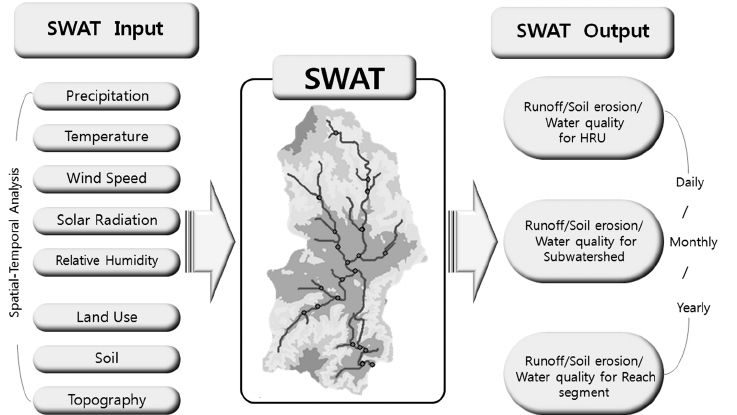 9
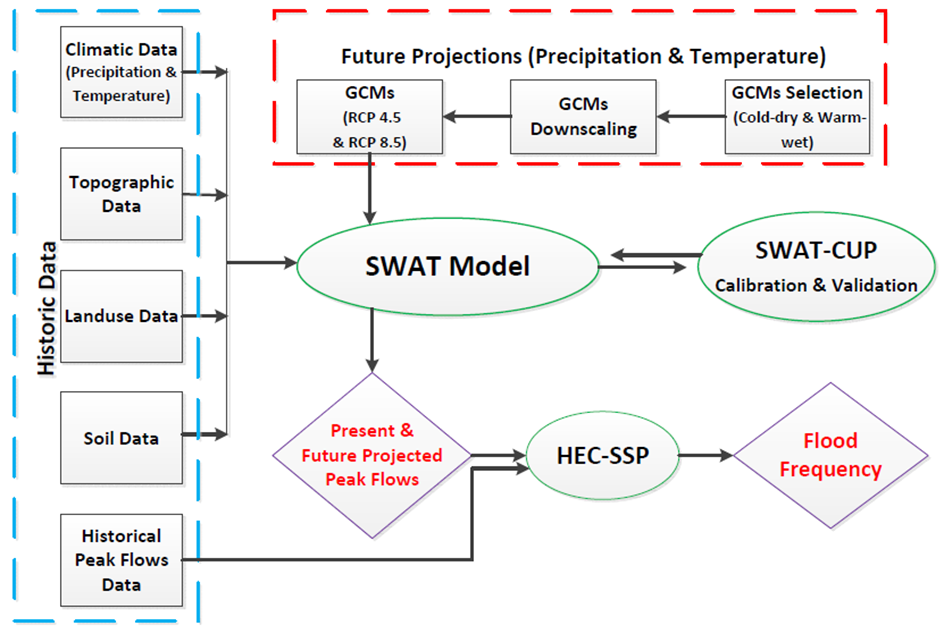 10
[Speaker Notes: Schematic diagram of the hydrological modelling and flood frequency analysis (historic and future projected peak flows).]
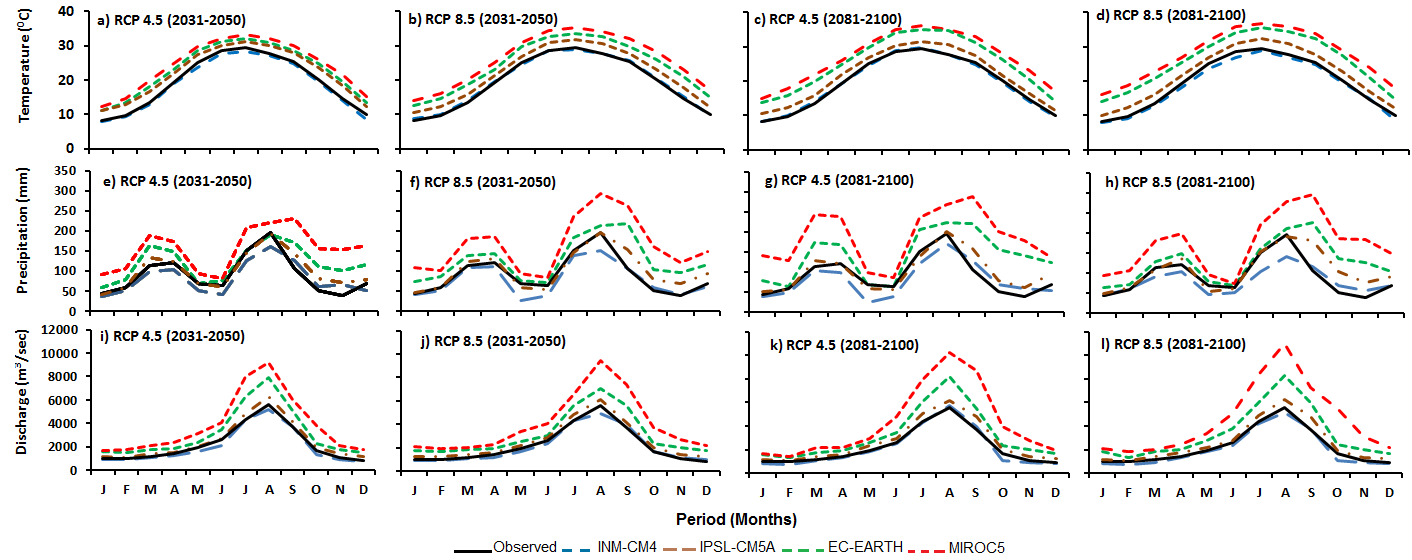 11
[Speaker Notes: Variation in average monthly temperature (a-d), average monthly precipitation (e-h) and average monthly flow (i-l), all based on 20 years data for the Kabul river basin. Comparing observational data (1981-2000) and downscaled scenario data from four selected GCMs under two RCPs 4.5 and 8.5 in near (2031-2050, a, b, e, f, i and j) and far future (2081-2100, c, d, g, h, k and l).]
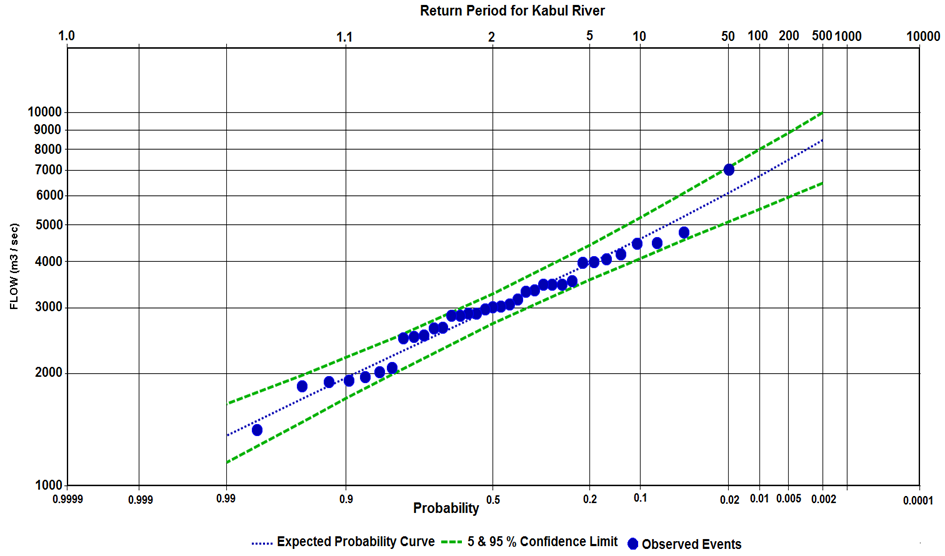 12
[Speaker Notes: Trends of flooding events in Kabul river. The blue dots are the observed flow recorded over the period of 1981-2015. The red box shows higher outlier during this analysis, which was actually the 2010 flood in this region. Y-axis represents the discharge of Kabul River in m3 s-1 while the primary X-axis shows the probability while the secondary X-axis shows the return period of the flooding in years. The red line shows the medium level flood (2800 m3s-1)as described by federal flood commission of Pakistan.]
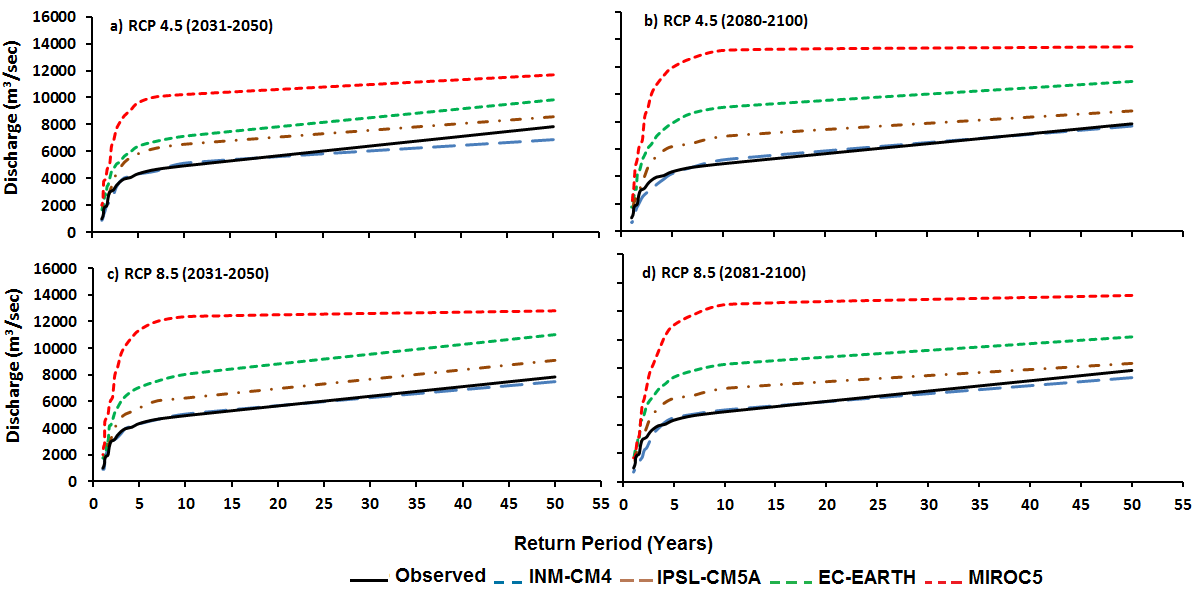 13
[Speaker Notes: Return periods of peak flow in Kabul river (years). Results for four different GCMs for the RCPs 4.5 and 8.5 for the near future (2031-2050, a and c) and far future (2081-2100, b and d) are presented. The horizontal dark brown line shows the magnitude of most devastating flood of 2010.]
Achieving high impact factors is like climbing a mountain (limited) whereas removing model errors is like wandering a desert (unlimited)
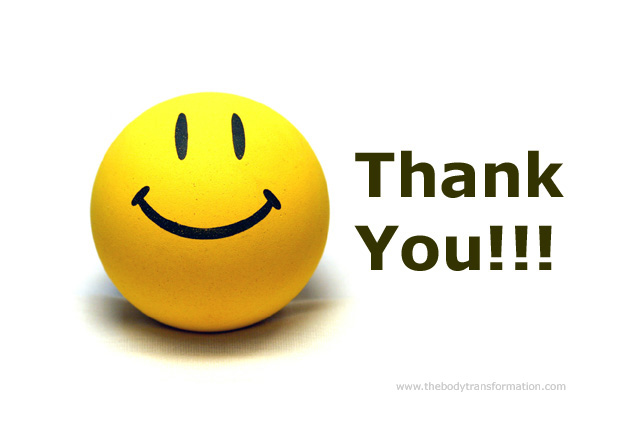 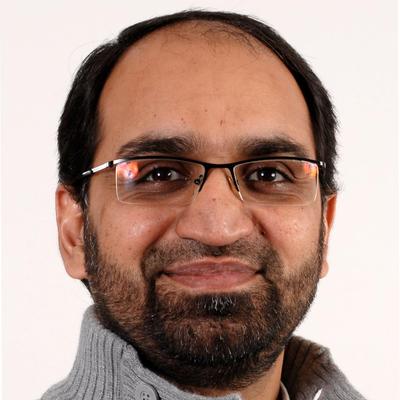 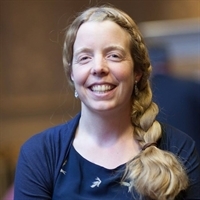 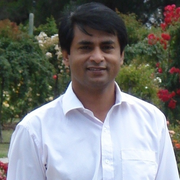 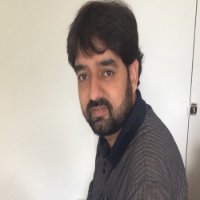 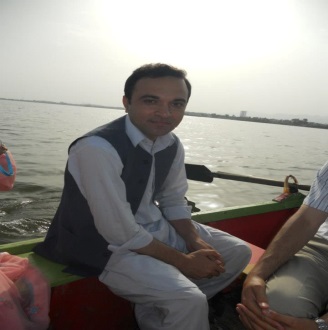 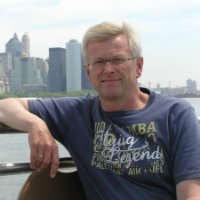